HIAS D&T Team Home Learning Resource
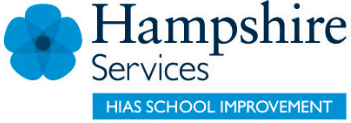 Exotic FruitYear 7
Food and Nutrition
Year 7 : Produce a leaflet on an exotic fruit of your choice
Look and learn: A stroll through the produce aisle in a modern supermarket may give the impression that you've got a wide variety of choice in the fruit that you eat, but in reality that's only a small sampling of Mother Nature's true bounty. The world is full of bizarre and exotic treats you've probably never heard of before. Live a little, travel, and try something different. Apples and oranges will look pretty ordinary after you take a look at these wild and delicious fruits.
Practise: Using the internet find out the following information on the three fruits below:
Challenge: Pick an exotic fruit of your choice and produce an information sheet on A4 paper.